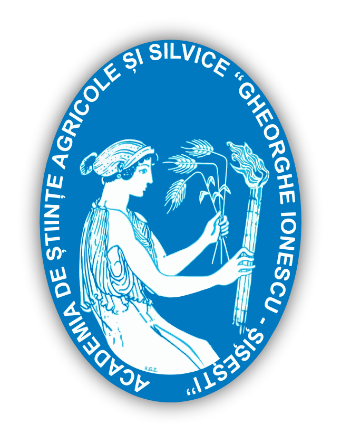 ACADEMIA DE ȘTIINȚE AGRICOLE ȘI SILVICE 
“GHEORGHE IONESCU ȘIȘEȘTI”
STAȚIUNEA DE CERCETARE-DEZVOLTARE AGRICOLĂ SUCEAVA
EFECTUL UNOR ERBICIDE ASUPRA MEZOFAUNEI EDAFICE LA CULTURA BOBULUI, ÎN CONDIȚIILE ECOLOGICE DIN NORDUL ȚĂRIIAutori: Ioan Cătălin ENEA, Gheorghe SAGHIN
REZUMAT
În prezenta lucrare se analizează acţiunea exercitată de erbicidul Dual Gold 960 EC în combaterea buruienilor la cultura bobului, asupra microartropodelor edafice din agrosistemul cercetat. Referitor la efectul erbicidului asupra microartropodelor au fost analizate principalele grupe trofice ale lanţului detritic: grupa speciilor detritomicrofitofage (care intervin în refacerea pe cale naturală a fertilităţii solului şi disiminarea microflorei acestuia); grupa speciilor zoofage (care contribuie la reglarea numerică a faunei edafice). S-au luat în studiu 11 variante de cercetare: nelucrat- netratat, lucrat manual, variante semănate la două distanţe între rânduri (30 cm şi 50 cm) şi 7 variante tratate cu erbicid. În privinţa comunităţilor de microartropode edafice, nu s-au observat diferenţe cantitative semnificative între variantele luate în studiu.  Singurele modificări constatate se referă la structura trofică a comunităţii de microartropode edafice, atât prin dispariţia grupelor fitofage, ale căror surse s-au redus ca urmare a înlăturării buruienilor, cât şi prin micşorarea procentului de participare a prădătorilor, până la totala lor dispariţie, grupe cu sensibilitate crescută faţă de substanţele chimice. Din analiza raportului numeric dintre cele două grupe ale mezofaunei microartropodelor analizate, reiese o dominanţă numerică crescută a detritomicrofitofagilor în toate variantele   luate în studiu comparativ cu grupa zoofagilor, ceea ce sugerează o influenţă negativă a erbicidului asupra zoofagilor unde în varianta tratată cu erbicid în doză maximă, aplicat după răsărirea plantelor de bob, zoofagii lipsesc în totalitate
REZULTATE ȘI DISCUȚII
Din datele obţinute , reiese că nici modul diferit de organizare a experimentului şi nici doza/modul de aplicare a erbicidului nu au influenţat semnificativ structura comunităţii de microartropode edafice (aspect cantitativ). Singurele modificări sesizabile se referă la structura trofică a comunităţii de microartropode. În cadrul acesteia, se remarcă îndeosebi o densitate scăzută a formelor fitofage, a organismelor care se hrănesc de regulă cu părţile subterane vii ale plantelor. Densitatea foarte redusă a fitofagilor este explicată prin utilizarea erbicidului, care, eliminând buruienile, micşorează drastic sursele de hrană ale acestor animale edafice.
CONCLUZII
1. În privinţa comunităţilor de microartropode edafice, nu s-au observat diferenţe cantitative semnificative între variantele luate în studiu. Singurele modificări constatate se referă la structura trofică a comunităţii de microartropode edafice, 
2. Din analiza raportului numeric dintre cele două grupe, legate între ele prin relaţii trofice, relevă o dominanţă numerică crescută a detritomicrofitofagilor în toate variantele luate în studiu comparativ cu grupa zoofagilor, ceea ce sugerează o influenţă negativă a erbicidului asupra zoofagilor unde în varianta tratată cu erbicid în doză maximă, aplicat după răsărirea plantelor de bob, zoofagii lipsesc complet.
BIBLIOGRAFIE
1. Bulimar F., Huţu M., Călugăr M., 1990 – Efectul diverselor tehnologii Agricole asupra  microartropodelor edafice din subsistemul descompunerilor. Lucr. Semin. Geogr., D. Cantemir., Iaşi, nr. 10.
2. Călugăr M., Huțu M., Bulimar F., Vasiliu N., 1987 – Cercetări ecologice asupra microartropodelor edafice din agroecosisteme. Stud. și cercet. biologice, Seria biol. anim., t. 39, nr. 2, 143-153.
3. Saghin Gh., Enea C., Bodea D., 2018. -  Cercetări privind unele aspecte de microbiologia solului  la cultura de bob (Vicia faba L. var. major H. )  prin folosirea erbicidului Dual Goold 960 EC. Analele INCDA Fundulea, vol. 86 / 2018.
CONFERINTA ANIVERSARA ICAR ed. III
Bucuresti, 30 mai 2024